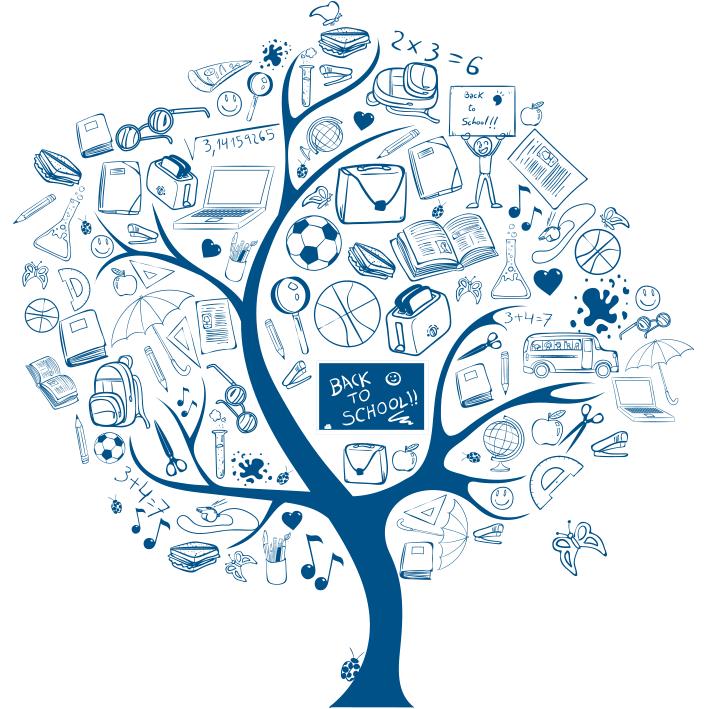 Unit2 Giving Thanks, Congratulations and Apologies
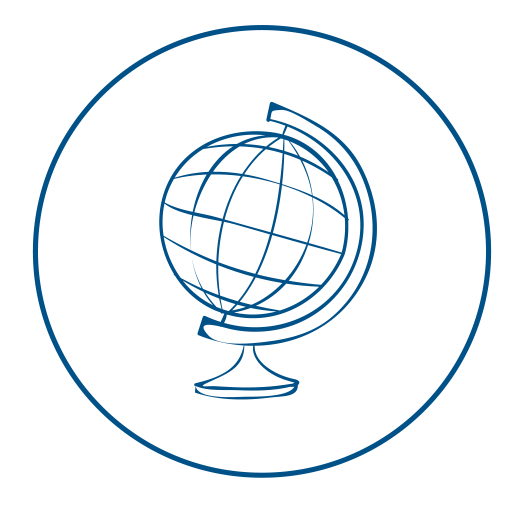 Learning Objectives
Learning Objectives
小标题
小标题
请添加你的文本请添加你的文本请添加你的文本
请添加你的文本请添加你的文本请添加你的文本
小标题
小标题
请添加你的文本请添加你的文本请添加你的文本
请添加你的文本请添加你的文本请添加你的文本
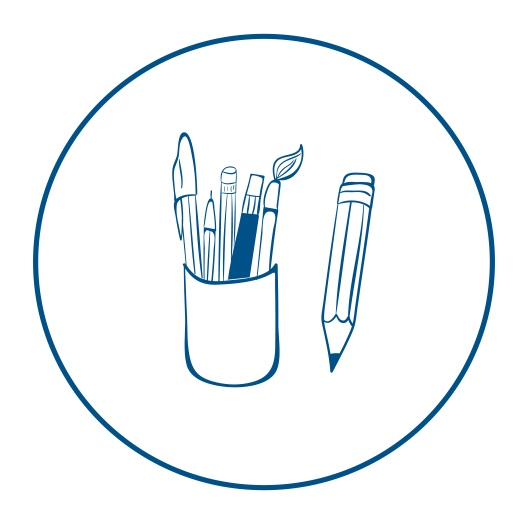 Section1 Let's Get Ready
Useful Words and Expressions
achievement
after-sale service
appreciation  
at your serivice
corporation
extend my deepest apology
give a lift
make up for 
obligied
postponement
put off
turn up
成就业绩
售后服务
感激，感谢
乐意效劳
公司
深表歉意
让...搭车
弥补
感激的
推迟
推迟
出现
Task1 Here is a set of English sentences with their meanings given in Chinese to the right. You will hear them read aloud twice. While listening, try to match the English sentences with their Chinese equivalents.
Task1
1. Many thanks. 
2. I’m extremely grateful. 
3. Thanks for your after-sale service. 
4. I appreciate your help. 
5. I am quite obliged. 
6. I don’t know how I can thank you enough. 
7. I’d like to express my gratitude to you. 
8. Your presence here at the meeting is greatly appreciated. 
9. It’s great to hear about your achievement. 
10. Congratulations on your success! 
11. Please allow me to offer my warmest congratulations! 
12. Please excuse me for being late.
13. I do apologize about that. 
14. I sincerely apologize for being so rude. 
15. I’d like to extend my deepest apologies to you for the way I behaved.
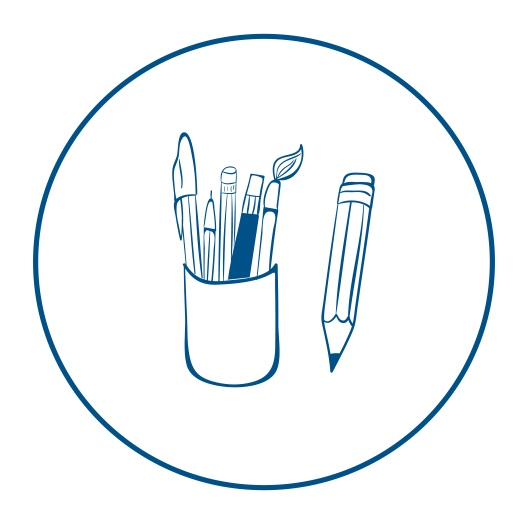 Section2 Find Out the English
Task2 
Listen to the following dialogues twice and fill in the blanks with the
words you hear.
1. A: Thanks a lot! 
    B: You’re                          . 
2. A: Thanks very much for                          me a lift. 
    B: It’s a pleasure. 
3. A: Mr. Emerson, here is a present for you from our                          . 
    B: Oh, thank you! It’s very kind of you. 
4. A: I’m very much                          to you for your letter. 
    B: At your service.
5. A: Let me congratulate you on your                          . 
     B: Thank you. It was quite a surprise.
Task2
6. A: Congratulations on your complete                           . 
    B: Thank you very much.
7. A: Mr. Wang, please forgive my                           . 
    B: It’s quite all right. 
8. A: I’m really sorry about not turning up for our date last night. 
    B: Well. That can                           to anyone. Not to worry.
9. A:                           me for being 20 minutes late for our date. 
    B: Never mind. You’re not too late.
10. A: Please accept my apologies for any inconvenience caused to you.
       B: No problem. We all make                           .
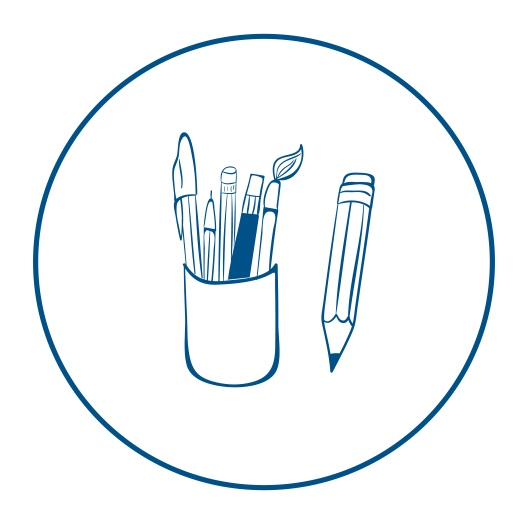 Section3 Listen and Respond
Task3 
You will hear 10 incomplete short dialogues. While listening, you are required to complete the dialogues by ticking the appropriate responses out of the four choices provided.
1 A. Please don't mention it.               B. I'm sorry, I'll call you later.
   C. It is on the second floor.              D. Don't worry about it.

2 A. Hang on.                                      B. I 'm sorry.
   C. That's right.                                  D. My pleasure.

3  A. Sure, go ahead.                           B. Let's go.
    C. The pleasure is mine.                  D. I am sorry.
Task3
4 A. I'd like to invite you.              B. I'm glad I can help.
   C. All right.                                D. Good for you.

5 A. Don't bother.                          B. It's wonderful.
   C. Excuse me.                           D. Well done.

6 A. Try it again later.                    B. It's wonderful.
   C. Congratulations!                    D. I am glad you like it.

7 A. I don't know.                           B. That's great! Congratulations!
   C. It's no big deal.                       D. Glad to have been of help.
Task3
8 A. You are welcome.                   B. He is not in now.
   C. I don't understand.                  D. Good for you.

9 A. Forget it.                                  B. Just a moment, please.
   C. I see. That's OK.                     D. Not at all.

10 A. No trouble at all.                     B. Don't worry about it.
     C. It's most kind of you.               D. I hope so.
Task4 
In this task, you will hear one long conversation. After the conversation, 
there are some recorded questions. Both the conversation and the
questions will be spoken twice. Listen carefully and choose the right answers to the questions you hear.
1 A. In a work place.                      B. At a school.
   C. In a police office.                    D. In a meeting room.

2 A. Kathy.                                      B. Rebecca.
   C. Nancy.                                     D. Nanny.
Task4
3 A. For her being late for work.  B. For not being able to attend the meeting.
   C. For trying to find excuses all the time.   D. For her poor performance.

4 A. He was late for work.              B. He couldn't be forgiven by the boss.
   C. He always tried to find an excuse for his mistake.  
   D. He was unable to attend a meeting.

5 A. Because she liked meetings very much.       
   B. Because shse wanted to find another excuse.
   C. Because she wanted to make up for her being late several times.    
   D. Because she didn't want her boss to continue to blame her.
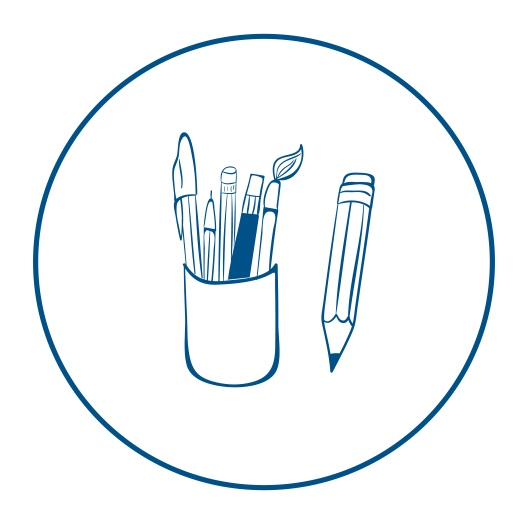 Section4 Listen and Report
Task5 
Listen to the following conversation twice and fill in the blanks with the 
missing words or phrases.
Mr. Black:    Hello.
Miss Smith: Hello. May I speak to Mr. Black?
Mr. Black:    Speaking. Is that you, Miss Smith?
Miss Smith: Yes. Excuse me for                          at such an hour, but I wonder if 
tomorrow’s meeting could be                         .
Mr. Black:    Well, it’s a bit late to change now. All the arrangements have  already been                         , you know.
Task5
Miss Smith: I realize that, and I’m terribly sorry, but something                          has   come up and I’m afraid I’ll have to take care of it at once. It really can’t be helped.
Mr. Black:    In that                          I’ll telephone all those concerned and tell them about the postponement. Do you want to change the meeting to any definite date?
Miss Smith: Any time in the first half of next week will do.
Mr. Black:    OK. I’ll                          it.
Miss Smith: Fine. Thanks a lot, and once again my apologies for all the trouble.
Mr. Black:    That’s all right. Good-bye.
Miss Smith: Good-bye.
Task6 
Listen to the following summary and decide whether the following 
statements are true (T) or false (F).
(       ) 1. Miss Smith calls Mr. Black to cancel the meeting tomorrow.
(       ) 2. Mr. Black refuses to make a new schedule because it is too late to make
               any change at the moment.
(       ) 3. Miss Smith has some private thing to deal with.
(       ) 4. Miss Smith has to give up her own business.
(       ) 5. Mr. Black is very thankful to Miss Smith for her consideration.
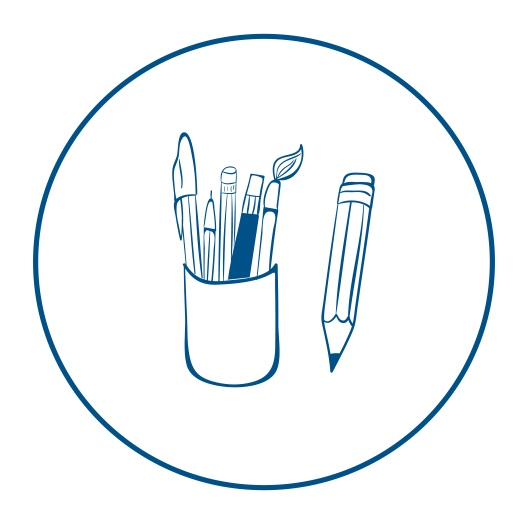 Section5 Listen and Interpret
Task7 
You will hear a set of topic-related English sentences. While listening, you are required to fill in the blanks with the missing words or phrases.
1. I’m much                          to you for helping me to take care of my office work. 
2. Thanks                           for your help! 
3. I want to do something to                           the damage I did. 
4.                           on your promotion! 
5. Thank you for all the trouble you went to help make                           for the conference. 
6. Can you ever forgive me for                           such a mistake? 
7. I hear you have                           the exam. Congratulations!
8. How can I make this                           to you?
Task7
9. I’m very happy to learn that you’re going to study                           . 
10. It’s very kind of you to come to meet me at the                          . 
11. I can hardly thank you                           for your kindness. 
12. I’m glad to be of some                           . 
13. I’ve come to say sorry/ apologize                           . 
14. I didn’t mean that. / I was really quite                           . 
15. Allow me to congratulate you on your                           ! 
16. Let’s make a                           ! 
17. I’d like to                           my sincere/hearty congratulations to you! 
18. Let me                           a toast to Mr. Byron. 
19. Forgive me, I didn’t mean to                           you. 
20. I should like to say how I am                           for your understanding.
Task9 
You will hear a short narration about the unit topic twice and find out the 
answers to these questions.
1. What is the first thing to do when apologizing?

2. What must we consider when considering an apology?

3. Why should we make the apology directly?
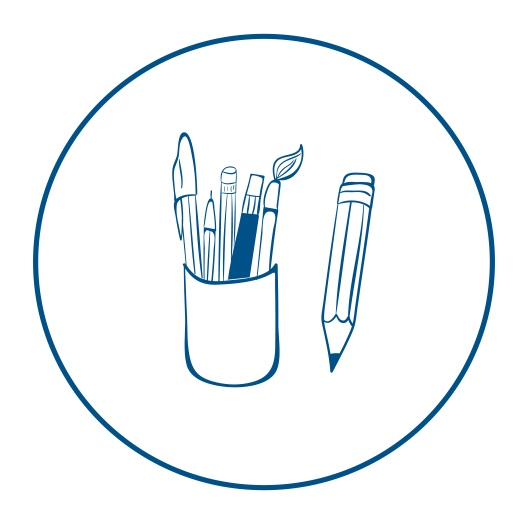 Section6 Listen for Fun
Task10 
Listen to complete a funny story by filling in the blanks.
“Mr. Green, I am so sorry that my rooster                          the flowers in your                         .”
    “It doesn’t                          , Mrs. White. My dog your rooster.”
    “That’s great. Your dog was                          to death when I drove my car over it.”
Homework
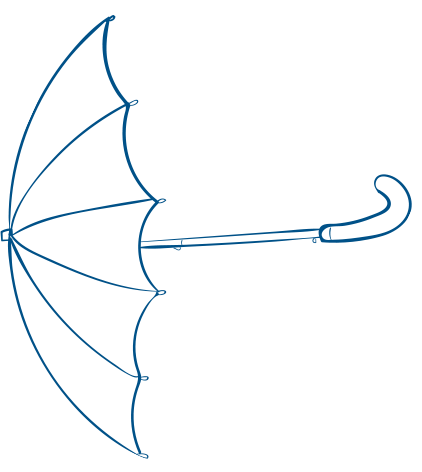 请添加你的文本请添加你的文本请添加你的文本请添加你的文本请添加你的文本请添加你的文本
请添加你的文本请添加你的文本请添加你的文本请添加你的文本请添加你的文本请添加你的文本
请添加你的文本请添加你的文本请添加你的文本请添加你的文本请添加你的文本请添加你的文本
请添加你的文本请添加你的文本请添加你的文本请添加你的文本请添加你的文本请添加你的文本
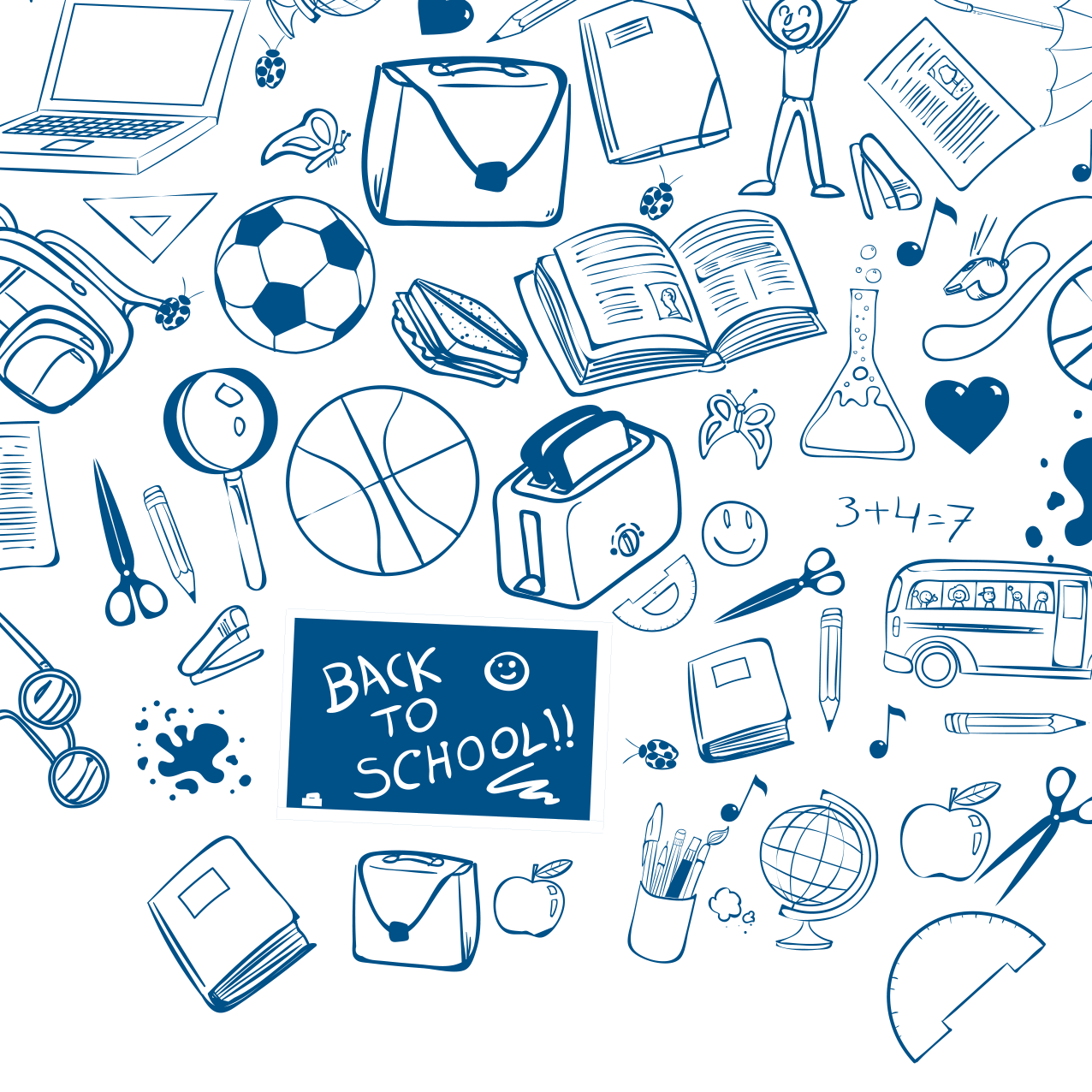 谢谢您的欣赏